KORELAČNÍ ANALÝZA
Mgr. Jiří Mazurek, Ph.D.
Korelační analýza
Měření intenzity závislosti mezi proměnnými 
Úzká návaznost na regresní analýzu, neboť se v ní využívá teorie lineárních regresních modelů
Nehledá formu vztahu mezi proměnnými, neboť už primárně vychází z předpokladu, že tento vztah je lineární (dokonce nejen z hlediska parametrů, ale i z hlediska proměnných), a soustředí se na konstrukci měr závislostí mezi těmito proměnnými.
Pearsonův korelační koeficient
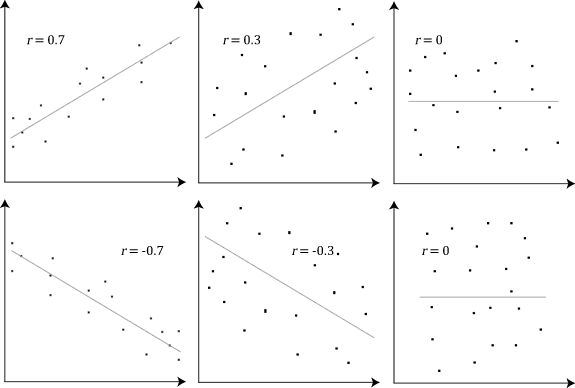 Pearsonův korelační koeficient
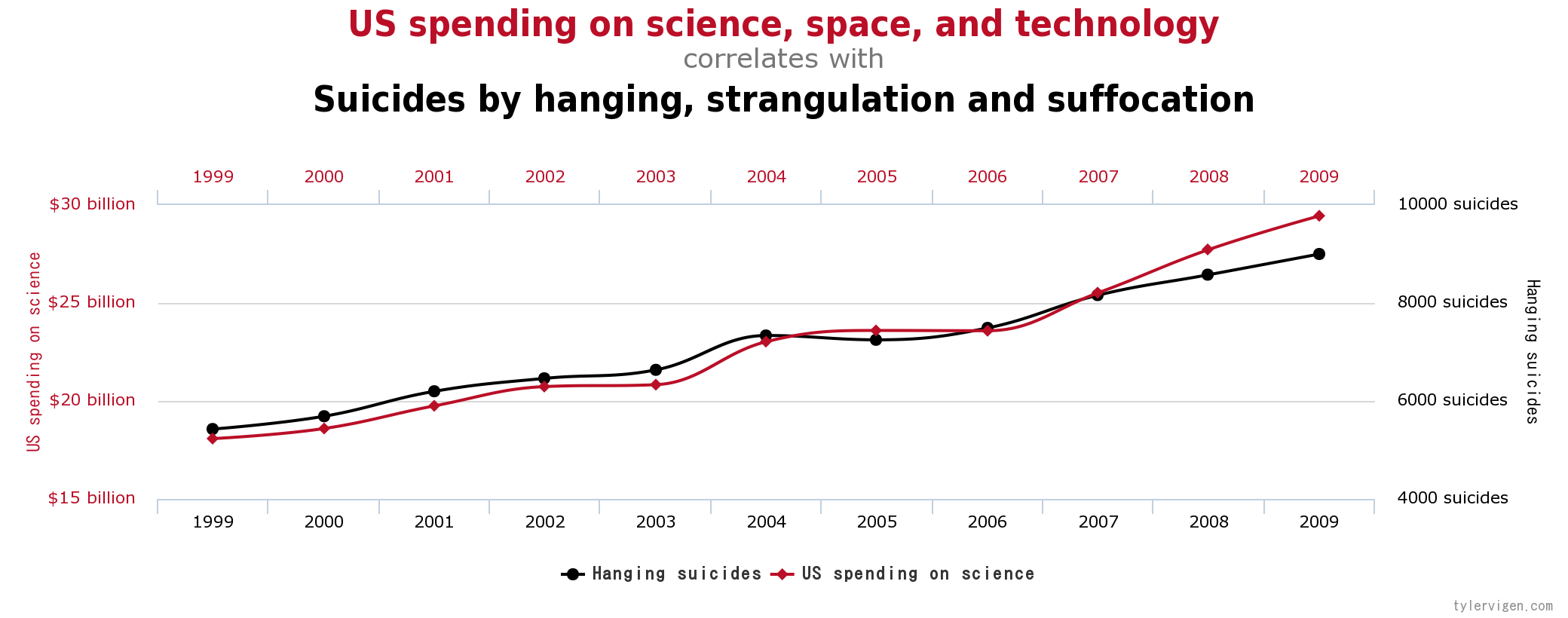 Všechna data mají korelační koeficient = 0,816!
Hodnoty koeficientu korelace
Pro párový koeficient korelace platí, že ρxy je z intervalu  [-1,1].
Je-li ρxy = 0, říkáme, že veličiny X a Y jsou nezkorelované. 
Je-li ρxy = 1 nebo ρxy = -1, existuje přesná funkční závislost mezi veličinami X a Y v podobě přímky. 
Tato přímka je rostoucí v prvním případě a klesající ve druhém případě. 
Je-li ρxy= 0, je třeba se omezit pouze na konstatování, že obě veličiny jsou nezkorelované. Nelze tvrdit, že jsou (statisticky) nezávislé.
Příklad
Graf závislosti x na y
Test statistické významnosti korelačního koeficientu
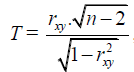 Příklad
Mějme hodnoty xi a yi získané náhodným výběrem:






Pro tyto hodnoty vypočítejte hodnotu korelačního koeficientu a testujte jeho statistickou významnost na hladině významnosti 0,01.
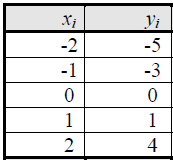 Příklad - řešení
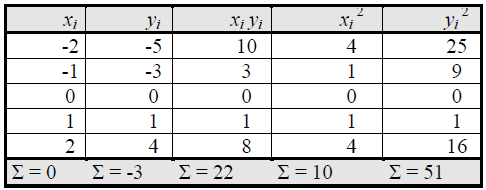 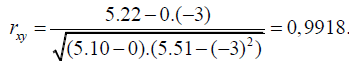 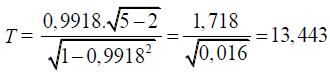 Index korelace
Není-li regresní funkcí, podle níž se posuzuje korelace veličin, přímka, ale jiná, i nelineární funkce, je možné k odhadu závislosti X a Y použít index korelace:



Kde:
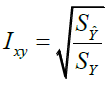 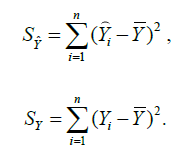 Koeficient determinace
SPEARMANŮV KORELAČNÍ KOEFICIENT
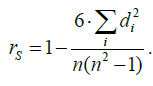 Příklad
Výrobky byly seřazeny dle jakosti dvěma komisemi, z nichž jednu tvořili odborníci a druhou zástupci laické veřejnosti. Rozhodněte, zda se výsledky hodnocení obou komisí shodují ve smyslu korelace.
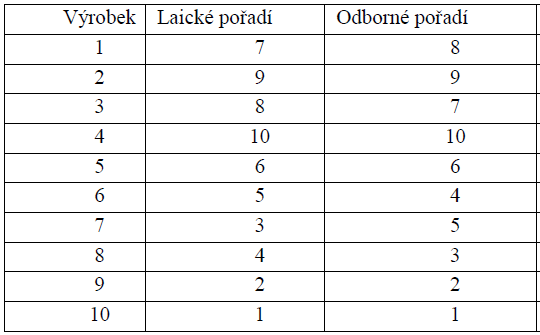 Příklad - řešení
V levé části níže uvedené tabulky jsou pořadí, v pravé části této tabulky jsou spočteny rozdíly v pořadí.
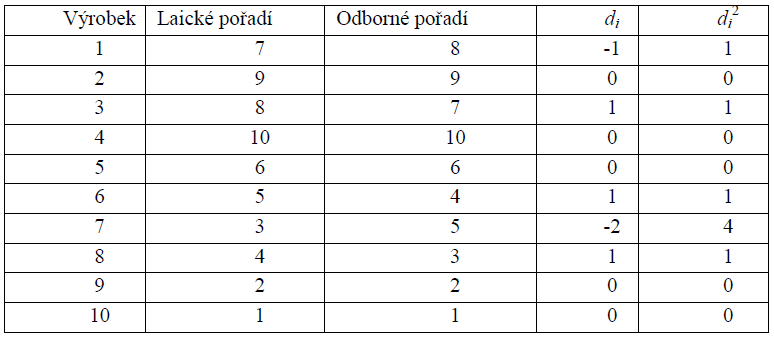 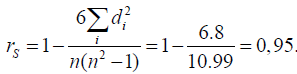 Test statistické významnosti pořadového koeficientu korelace
Příklad – test významnosti pořadového koeficientu korelace
Koeficient nám vyšel 0,97, počet pozorování n = 10. Hladina významnosti alfa budiž 0,05.
Nulová hypotéza: veličiny x a y jsou nezávislé.
Testové kritérium: T =  (n-1)*r = 9*0.97 = 8,73.
Kritická hodnota K (z tabulky normovaného normálního rozdělení): K = 1,96.
Protože je T větší než K, nulovou hypotézu zamítáme.
VÍCENÁSOBNÁ ZÁVISLOST – PŘÍPAD DVOU VYSVĚTLUJÍCÍCH PROMĚNNÝCH
Pearsonův korelační koeficient v Excelu
Použijeme funkci CORREL.
Vyzkoušejte si ji na tomto příkladu:
Spearmanův koeficient
Není definován v Excelu, nicméně dá se určit následovně. Mějme tato data:





Seřaďme je takto:
Pokračování
Nyní můžete použít vzorec, nebo použijete v Excelu funkci CORREL na oba sloupce pořadí. Výsledek bude stejný ;-) (0,77)
Koeficient dílčí (parciální) korelace
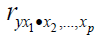 Výběrový koeficient parciální korelace p=2
Koeficient dílčí korelace vystupuje opět ve dvou podobách: buďto jde o populační koeficient nebo jeho odhad – výběrový koeficient parciální korelace. Výběrový koeficient parciální korelace se v případě dvou vysvětlujících proměnných vypočítá dle vztahu:




Koeficienty mohou nabývat hodnot z intervalu [-1,1].
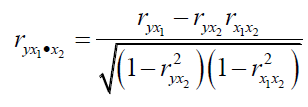 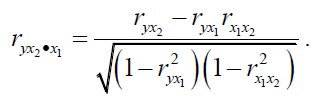 Test statistické významnosti koeficientu parciální korelace
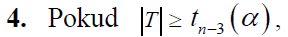 pak je koeficient parciální korelace statisticky významný, tj. nenulový.
Koeficient vícenásobné korelace
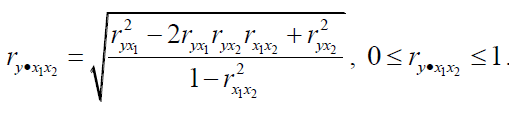 Test statistické významnosti koeficientu vícenásobné korelace:
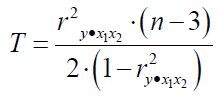 3.    Kritická hodnota K se tentokrát týká Fisherova rozdělení se stupni volnosti 2 a n-3: F2,n-3(alfa)
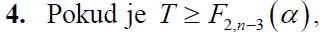 pak je koeficient vícenásobné korelace statisticky významný na dané hladině významnosti. V opačném případě není statisticky významný.
Děkuji za pozornost